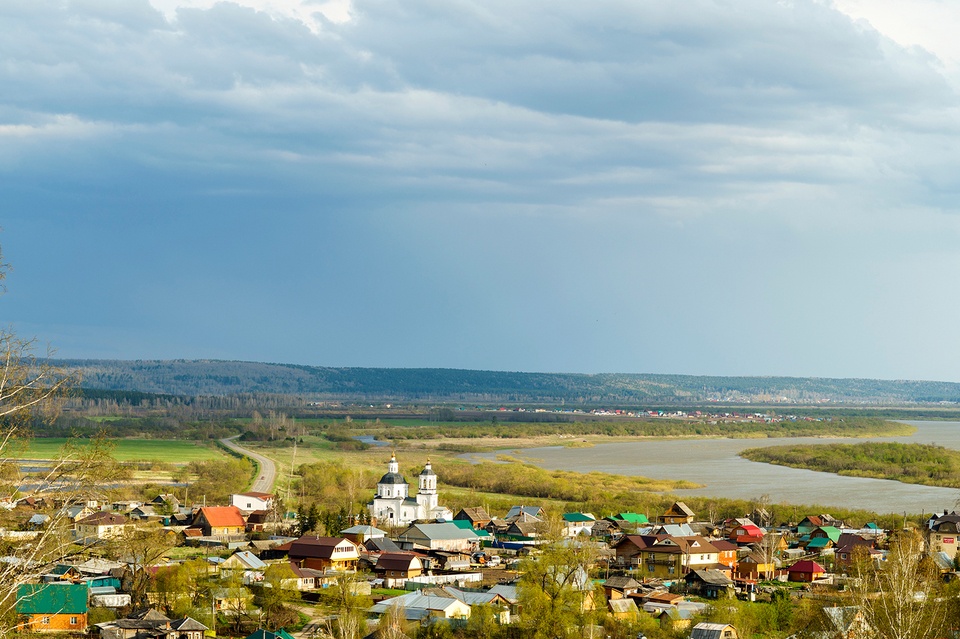 ТОМСКИЙ    РАЙОН
БЮДЖЕТ   ДЛЯ   ГРАЖДАН

На основе решения Думы Томского района №22 от 22.12.2020 «Об утверждении бюджета  Томского района на 2021 год  и плановый период 2022 и 2023 годов»
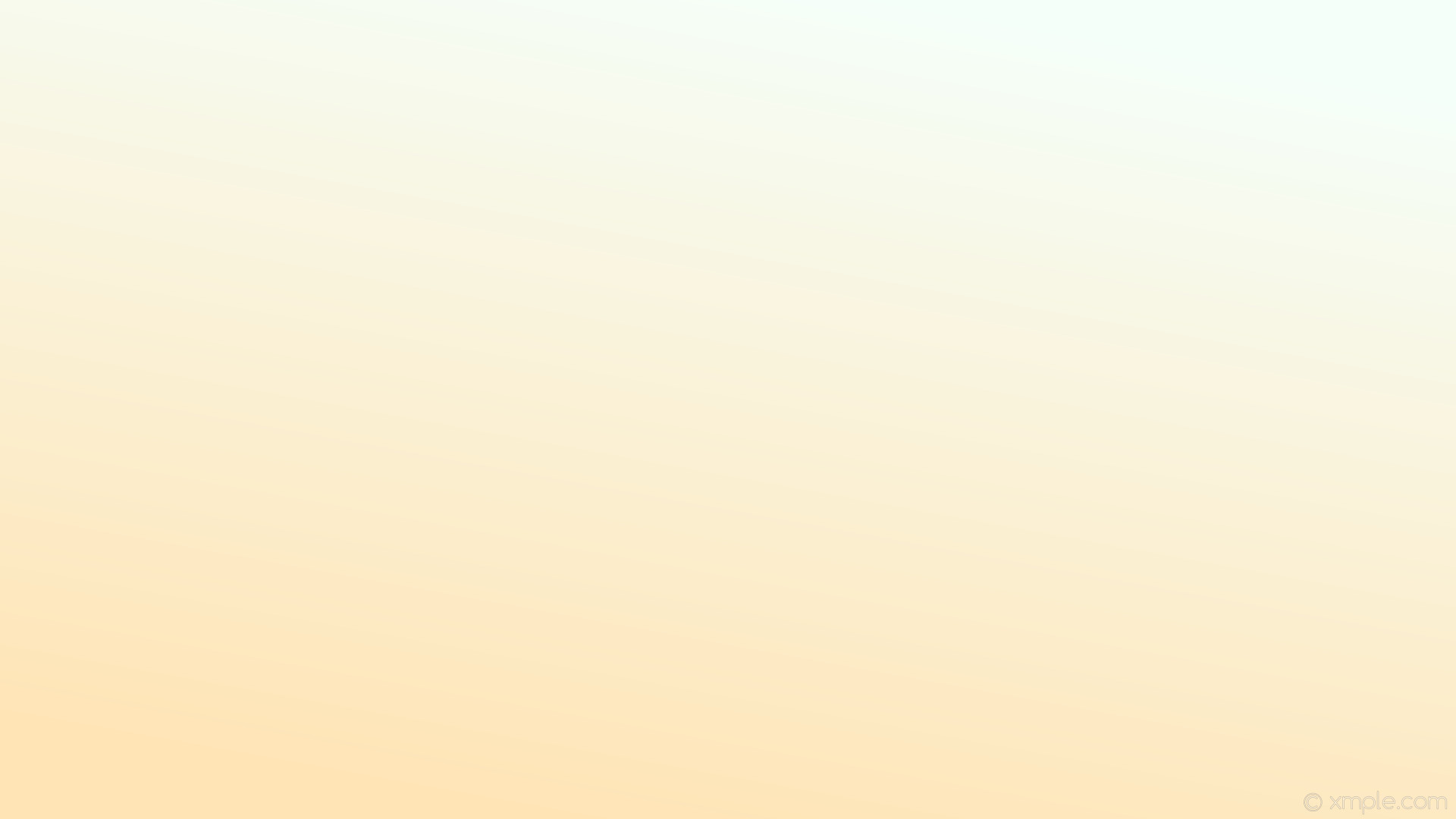 БЮДЖЕТ ТОМСКОГО РАЙОНА ОСНОВЫВАЕТСЯ  НА:
Положениях послания Президента РФ Федеральному
собранию РФ, определяющих бюджетную политику
Прогнозе социально-экономического развития
муниципального образования «Томский район»
Основных направлениях бюджетной и налоговой
политики Томского района
Муниципальных программах Томского района
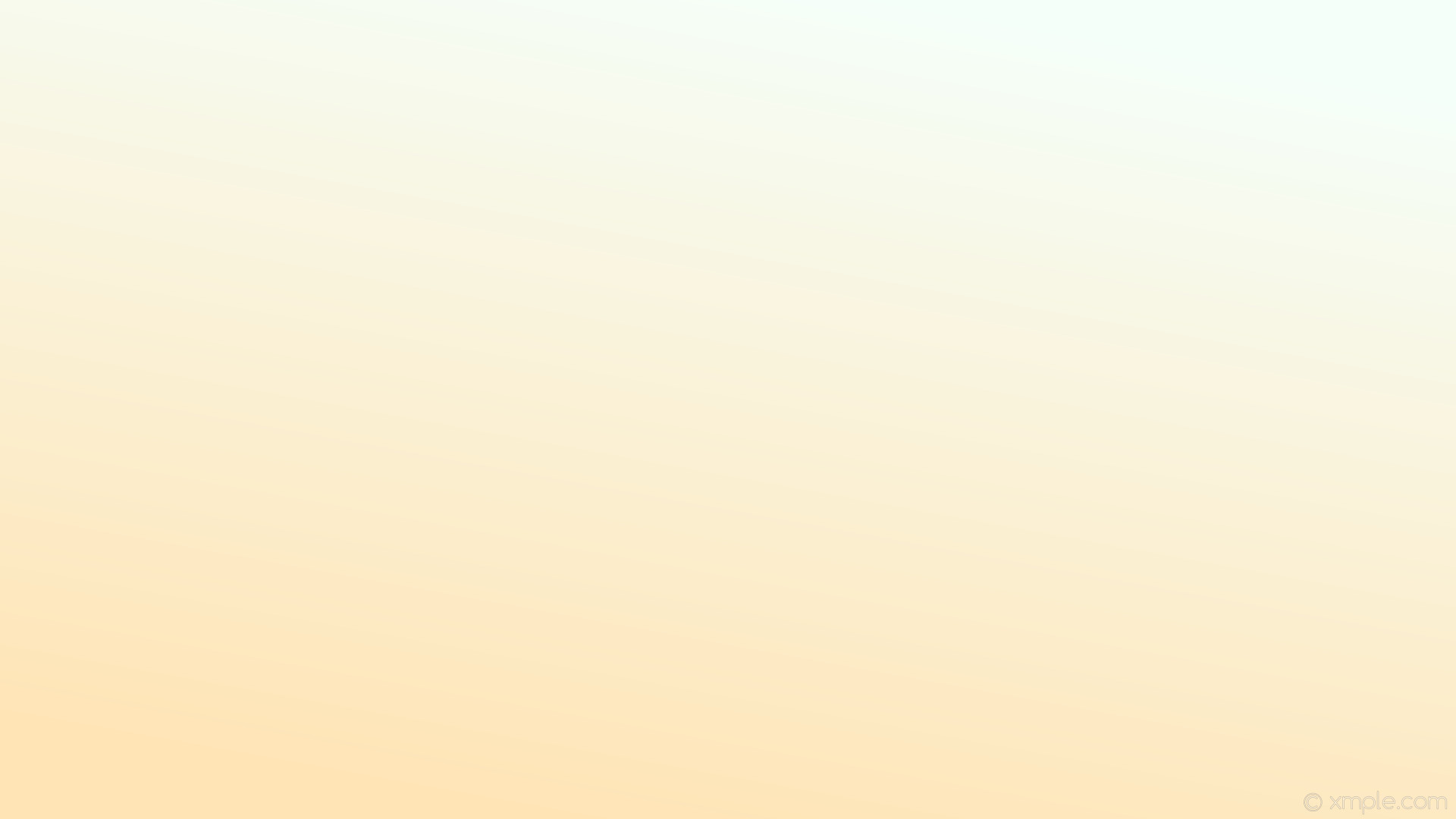 ОСНОВНЫЕ ПРАВОВЫЕ АКТЫ, РЕГУЛИРУЮЩИЕ   БЮДЖЕТНЫЕ  ПРАВООТНОШЕНИЯ В ТОМСКОМ  РАЙОНЕ
Бюджетный кодекс Российской Федерации
Налоговый кодекс Российской Федерации
Конституция Российской Федерации
ФЗ №131 от 06.10.03 «Об общих принципах организации местного самоуправления в Российской Федерации»
Нормативные акты Томской области, муниципальные правовые акты Томского района
Устав муниципального образования «Томский район»
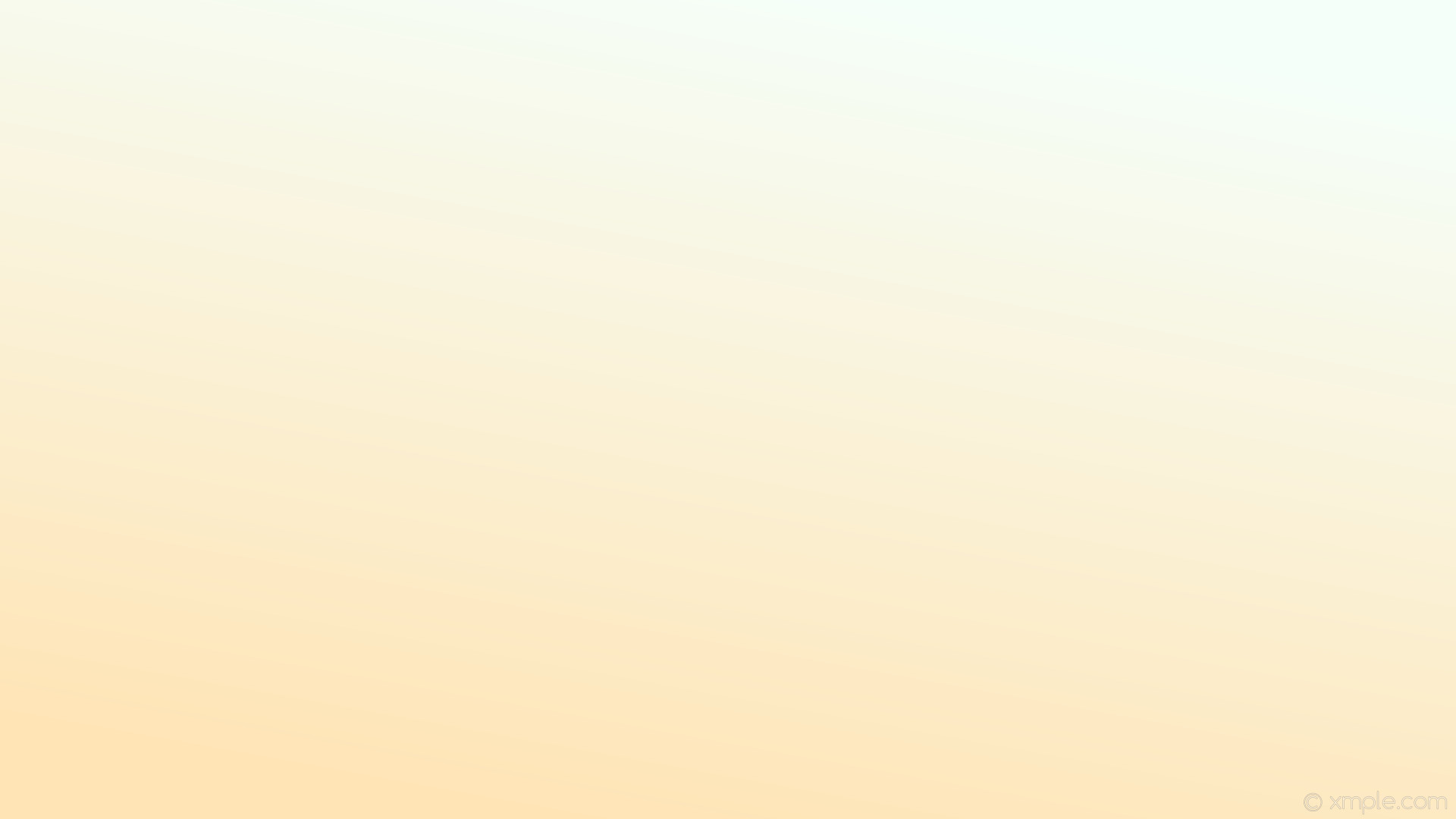 ЦЕЛЬ И ОСНОВНЫЕ ЗАДАЧИ БЮДЖЕТНОЙ ПОЛИТИКИ  ТОМСКОГО РАЙОНА НА 2021 ГОД И ПЛАНОВЫЙ ПЕРИОД 2022-2023 ГОДОВ
Цель:
Обеспечение долгосрочной сбалансированности и устойчивости финансовой системы района при безусловном исполнении всех принятых обязательств наиболее эффективным способом. Реализация мер по повышению эффективности управления бюджетными расходами
интеграция национальных проектов в муниципальные программы Томского района
расширение практики осуществления бюджетных расходов на проектных принципах управления
совершенствование управления муниципальным имуществом и сетью учреждений
совершенствование системы межбюджетных отношений
совершенствование технологий и процедур планирования, исполнения расходов бюджета Томского района
совершенствование механизмов мониторинга и контроля реализации муниципальных программ Томского района;
повышение качества планирования расходов на финансовое обеспечение муниципальных заданий на оказание муниципальных услуг (выполнение работ)
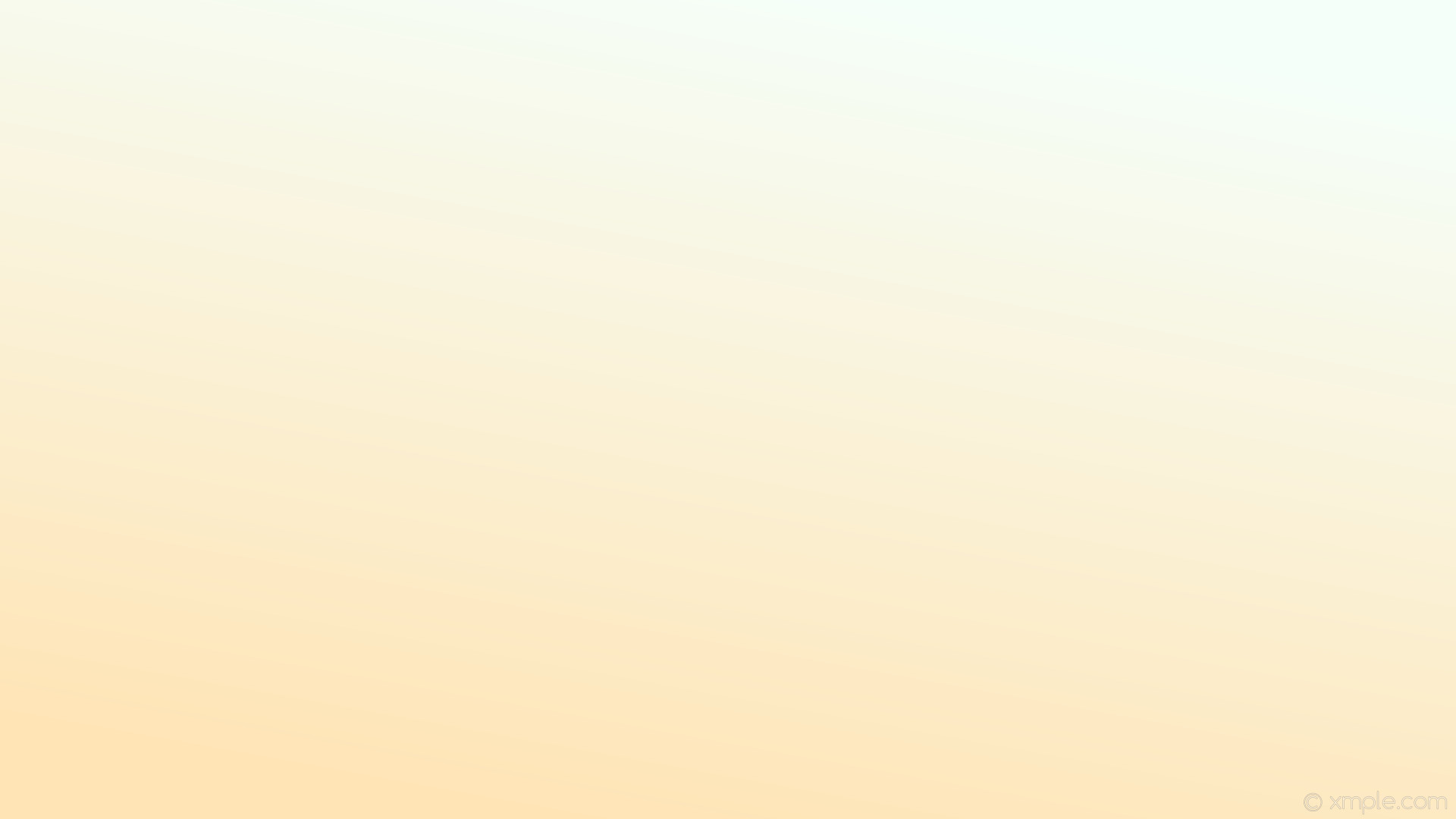 ОСНОВНЫЕ  ПАРАМЕТРЫ  БЮДЖЕТА ТОМСКОГО  РАЙОНА НА 2021 ГОД И ПЛАНОВЫЙ ПЕРИОД 2022-2023 ГОДОВ
тыс.руб.
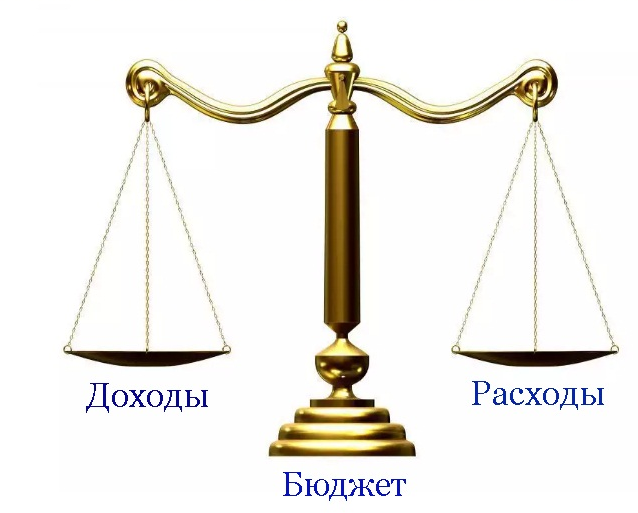 Сбалансированный бюджет – это бюджет,  в котором доходы соответствуют расходам
рублей
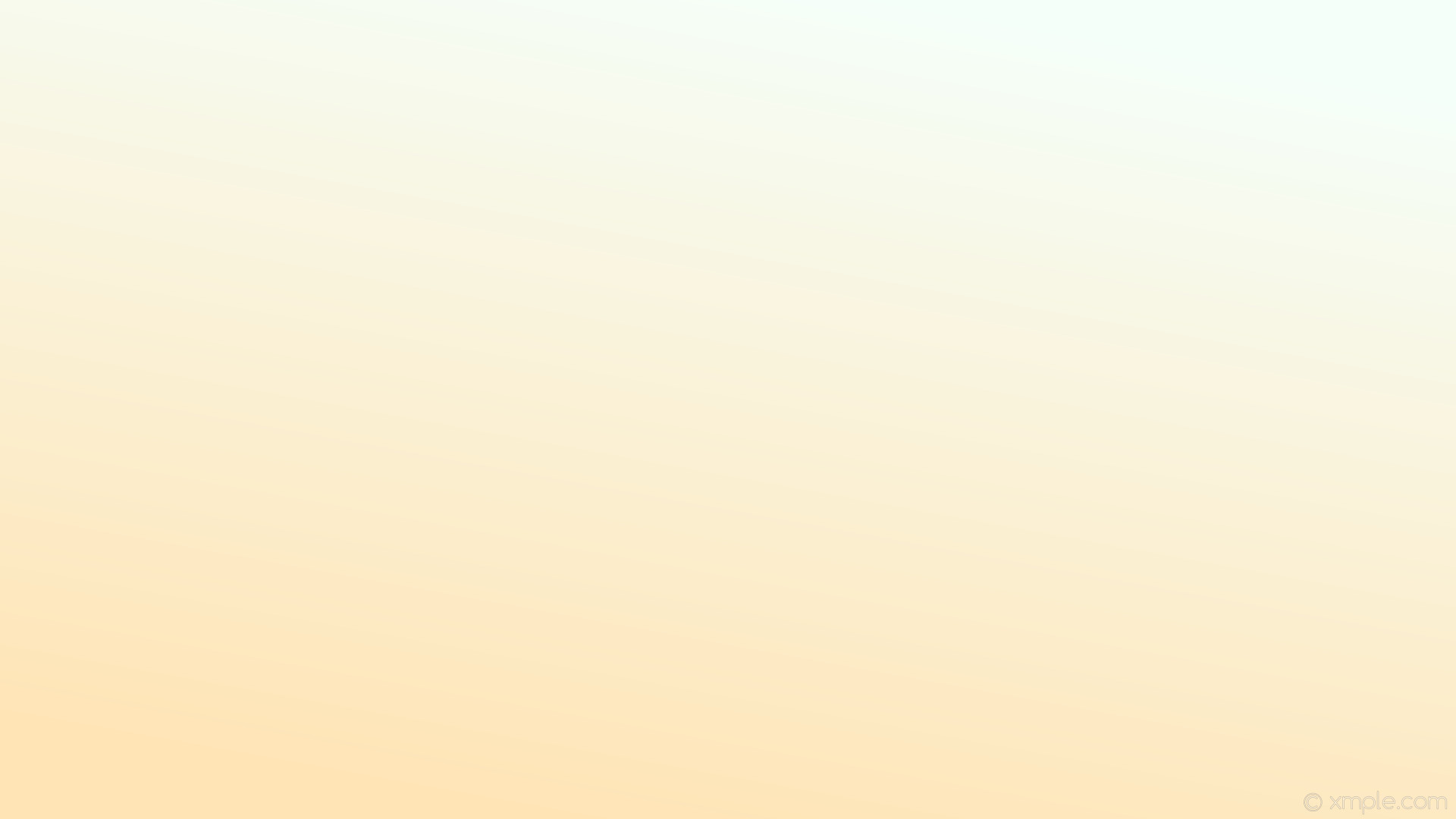 СТРУКТУРА  ДОХОДОВ  БЮДЖЕТА  ТОМСКОГО  РАЙОНА
Налоговые доходы
Неналоговые доходы
Безвозмездные поступления
-налог на доходы физических лиц;
-акцизы по подакцизным товарам (продукции), производимым на территории Российской Федерации;
-налог, взимаемый в связи с применением упрощенной системы налогообложения;
-единый налог на вмененный доход;
-единый сельскохозяйственный налог;
-налог, взимаемый в связи с применением патентной системы налогообложения;
-налог на добычу общераспространенных полезных ископаемых;
-государственная пошлина
-доходы от использования имущества, находящегося в муниципальной собственности;

-платежи при пользовании природными ресурсами;

-доходы от продажи материальных и нематериальных активов;

-штрафы, санкции, возмещение ущерба;

-прочие неналоговые доходы
-безвозмездные поступления из бюджета Томской области:
дотации
субсидии
субвенции
иные межбюджетные трансферты;

-безвозмездные поступления из бюджетов сельских поселений;

-прочие безвозмездные поступления
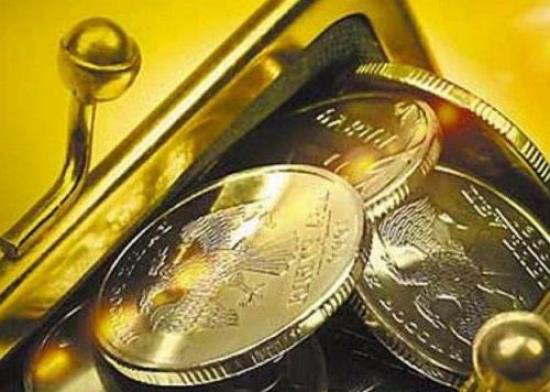 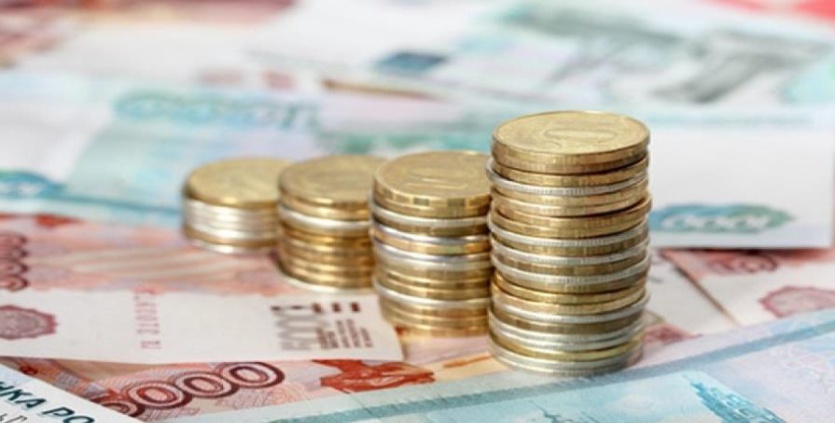 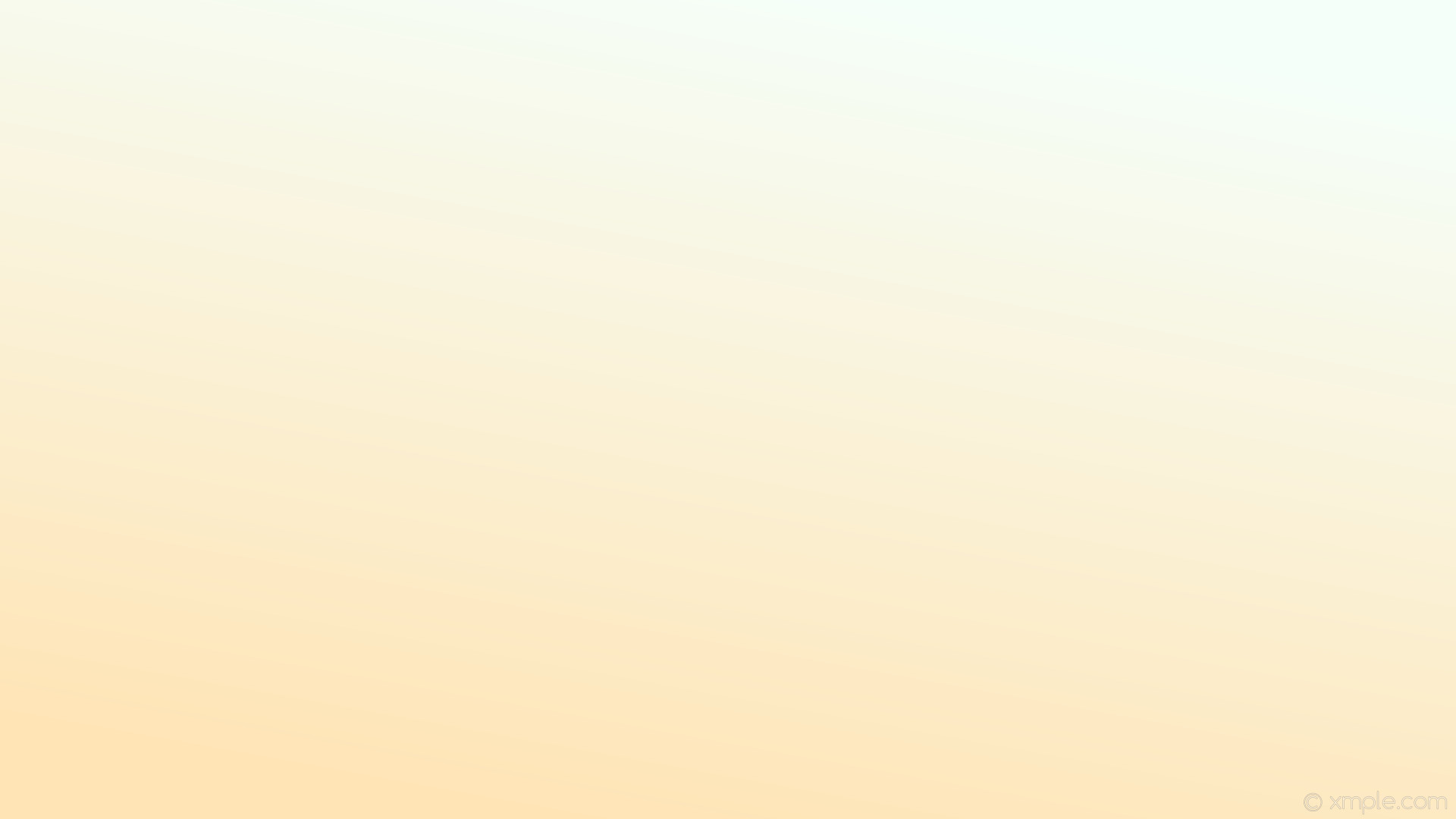 ДОХОДЫ БЮДЖЕТА ТОМСКОГО РАЙОНА 
НА 2020-2022 годы
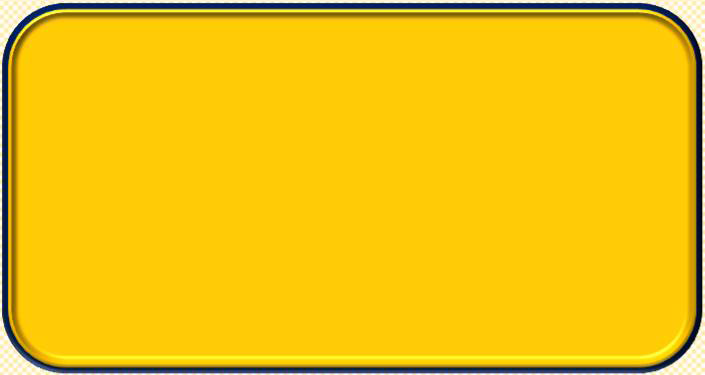 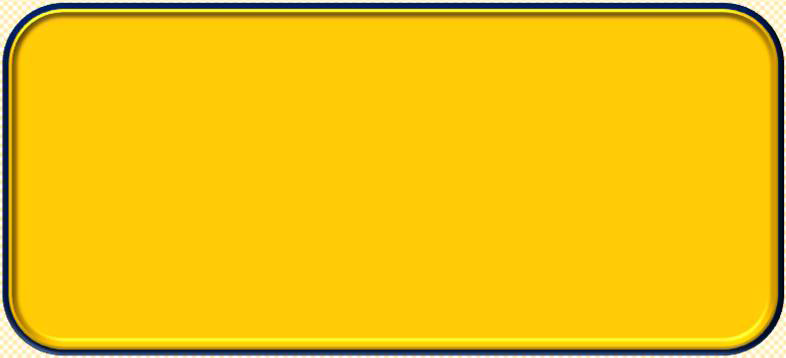 Налоговые доходы:

2021 -  436 692,0 тыс.руб.
2022 -  408 002,0 тыс.руб.
2023 -  438 080,5 тыс.руб
Неналоговые доходы:

2021 – 73 994,6 тыс.руб.
2022  -  71 019,3 тыс.руб.
2023  -  72 744,0 тыс.руб
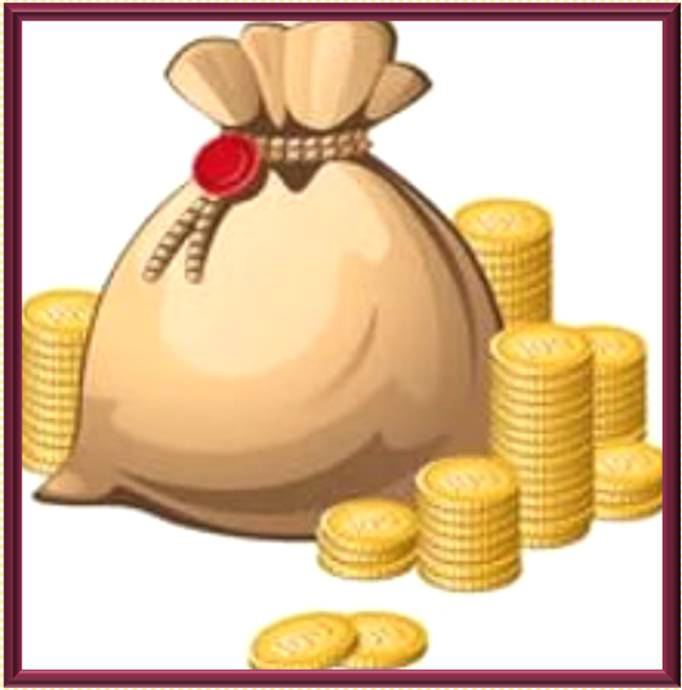 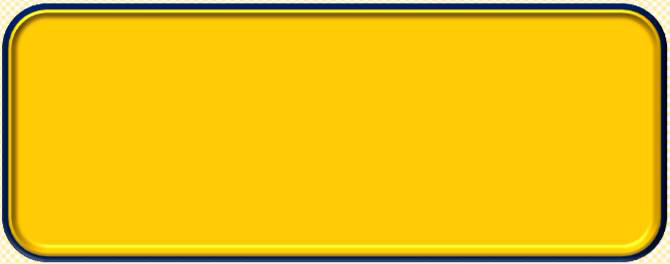 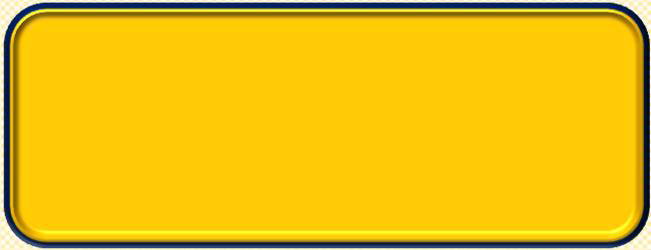 Безвозмездные
поступления из
бюджетов сельских
поселений:

2021  -  43 379,4 тыс.руб.
2022  -  43 937,8 тыс.руб.
2023  -  44 265,7 тыс.руб.
Безвозмездные 
поступления
из бюджета Томской
области:

2021 -  2 373 017,8 тыс.руб.
2022 -  1 863 319,3 тыс.руб.
2023 – 1 792 183,5 тыс.руб.
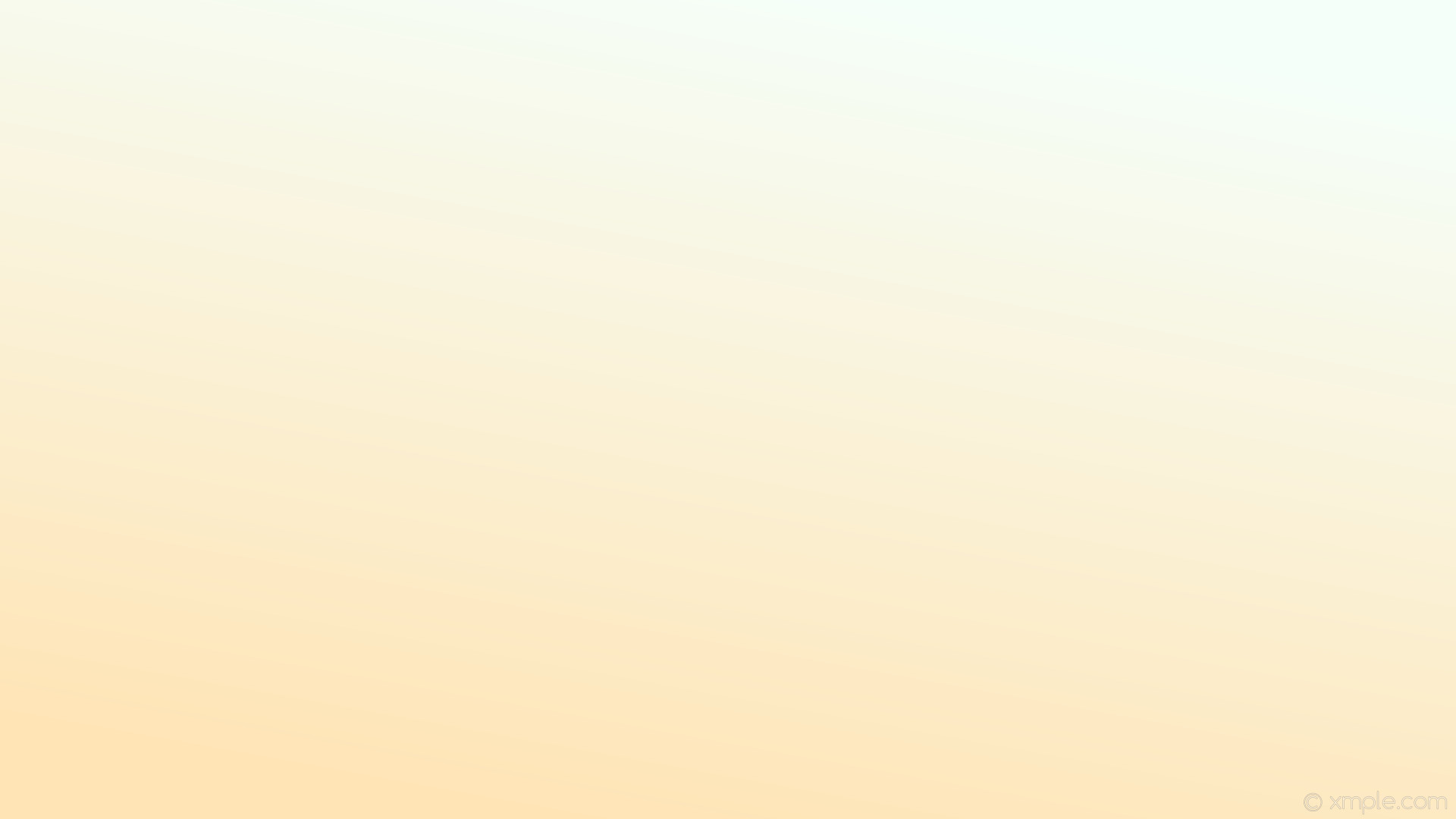 ДОХОДЫ  БЮДЖЕТА ТОМСКОГО  РАЙОНА
тыс.руб.
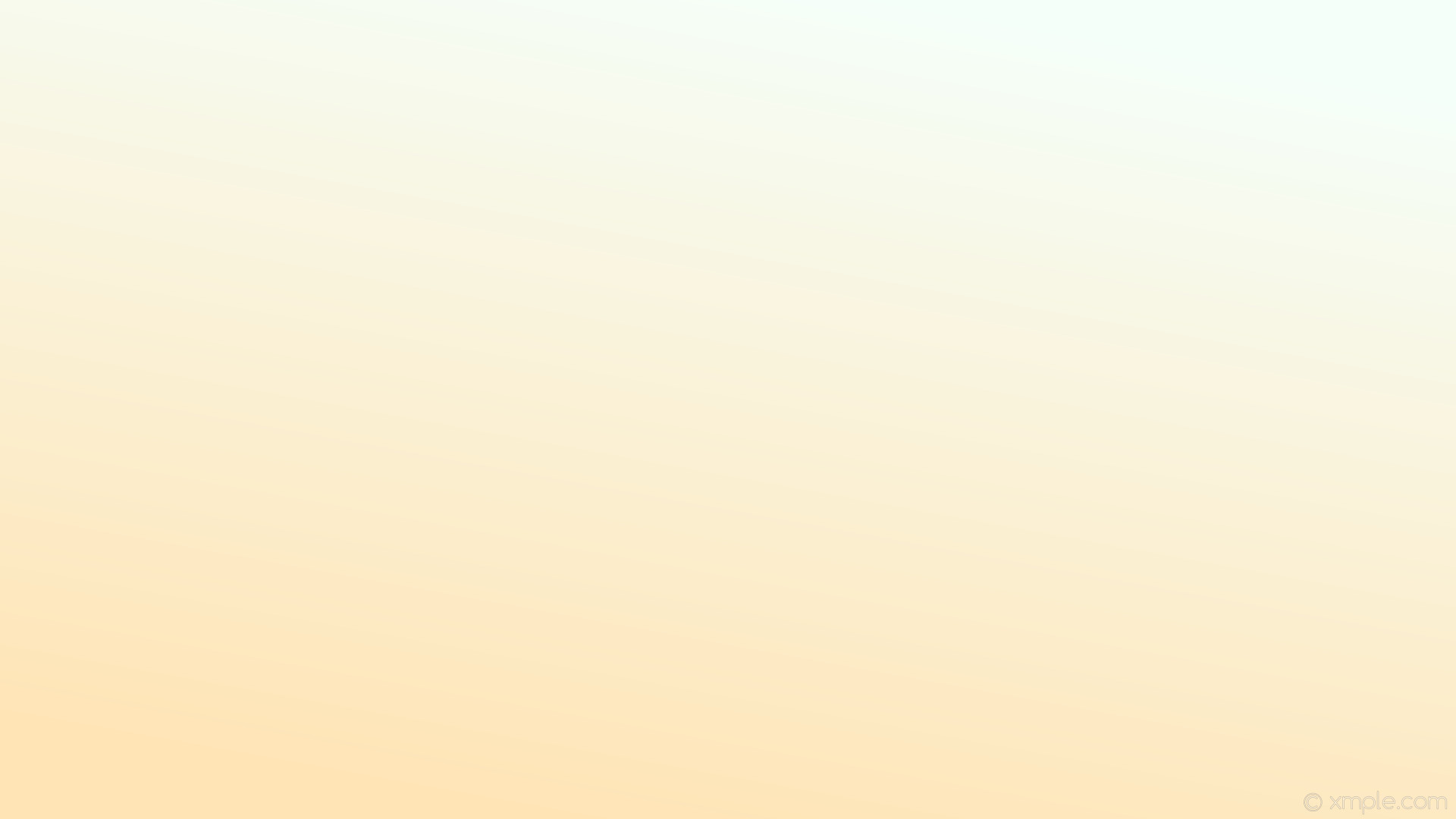 НАЛОГОВЫЕ ДОХОДЫ БЮДЖЕТА ТОМСКОГО РАЙОНА
2020г.
2021г.
2022г.
2023г.
Доля, %
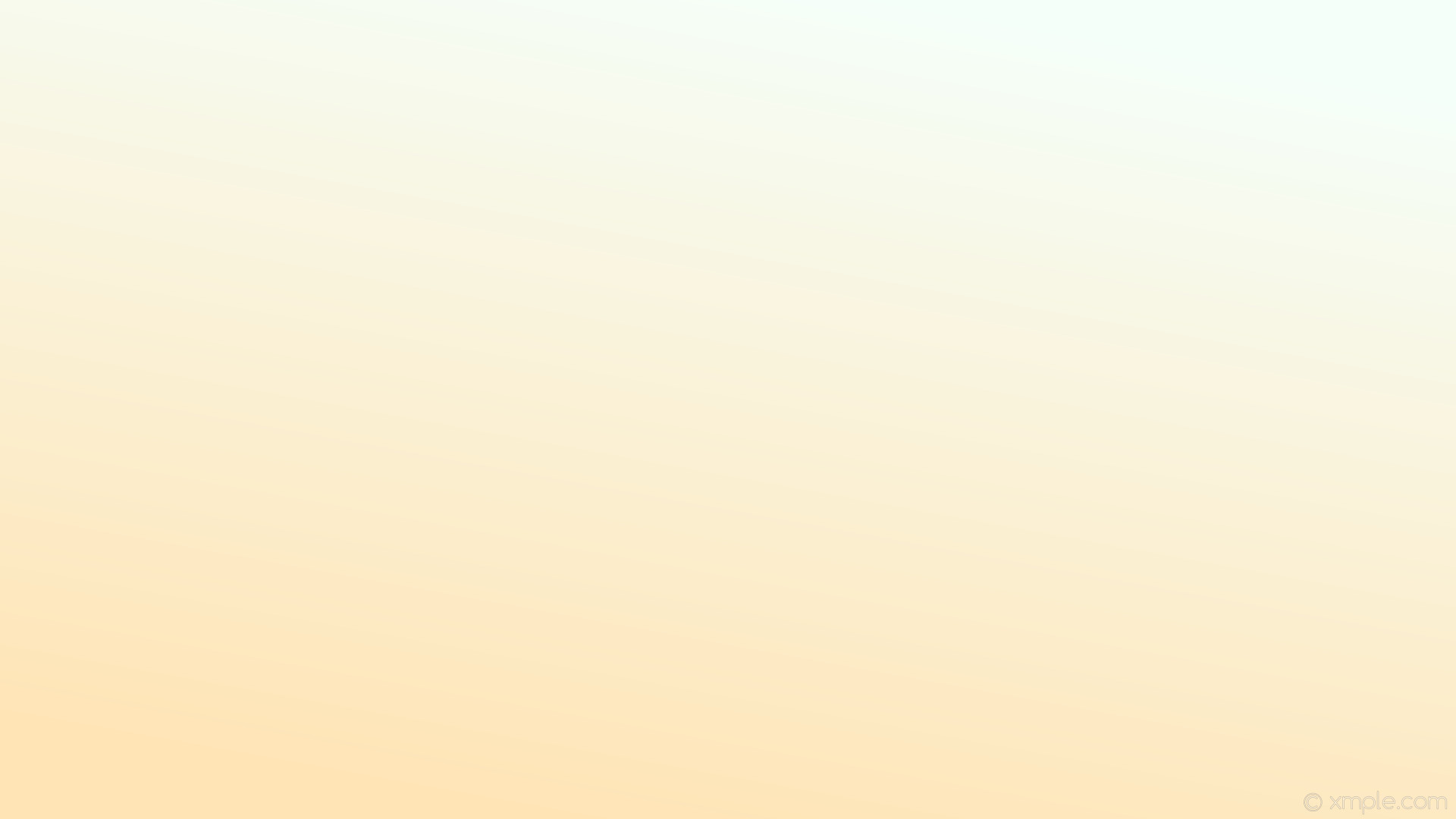 НЕНАЛОГОВЫЕ ДОХОДЫ БЮДЖЕТА ТОМСКОГО РАЙОНА
2020 г
2021 г
2022 г
2023 г
Доля, %
Доходы от использования имущества, находящегося в муниципальной собственности
Платежи при пользовании природными ресурсами
Продажа имущества, находящегося в муниципальной собственности
Штрафы
Прочие неналоговые доходы
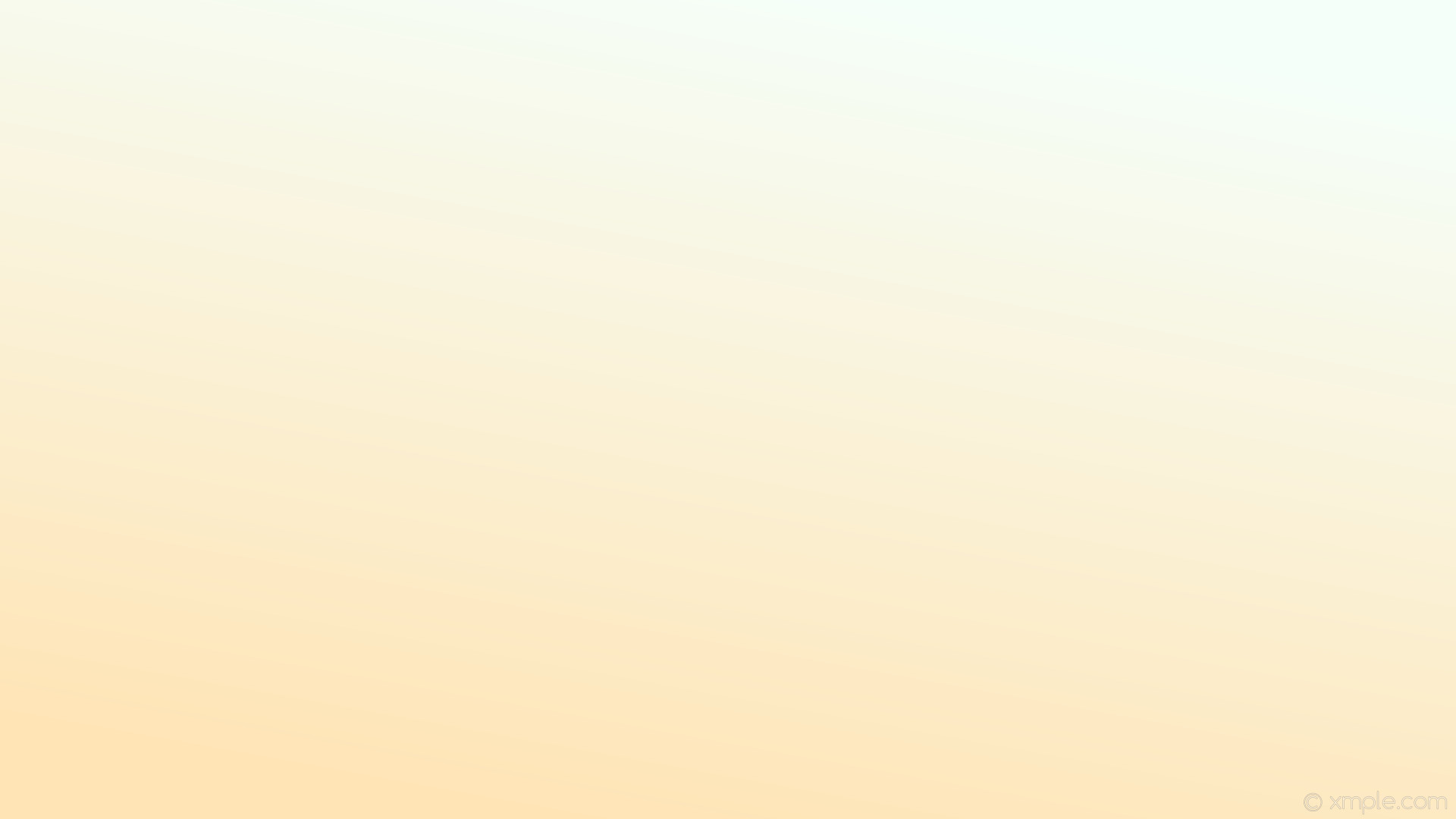 БЕЗВОЗМЕЗДНЫЕ  ПОСТУПЛЕНИЯ
тыс.руб.
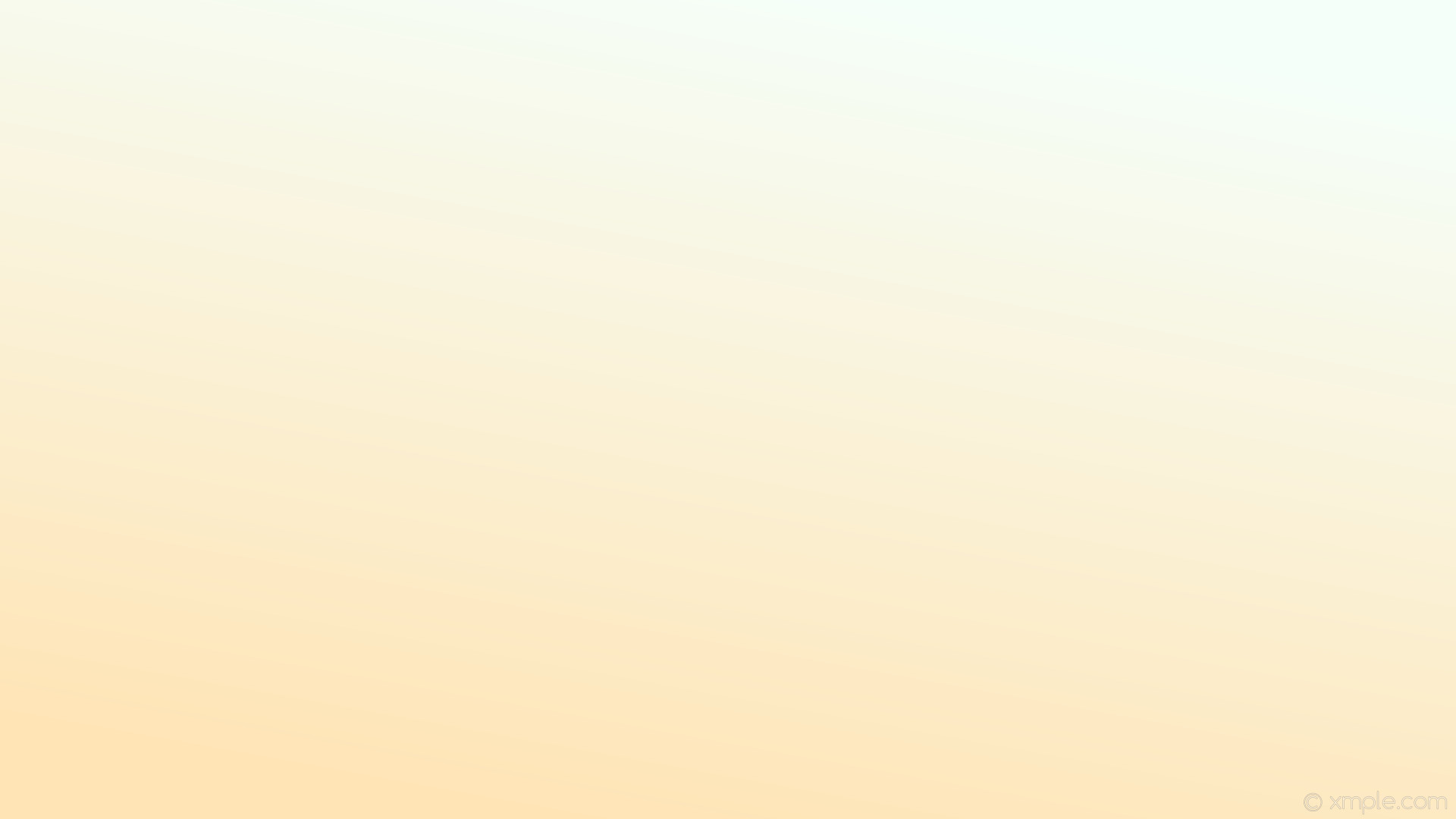 СТРУКТУРА  РАСХОДОВ  БЮДЖЕТА ТОМСКОГО  РАЙОНА
тыс.руб.
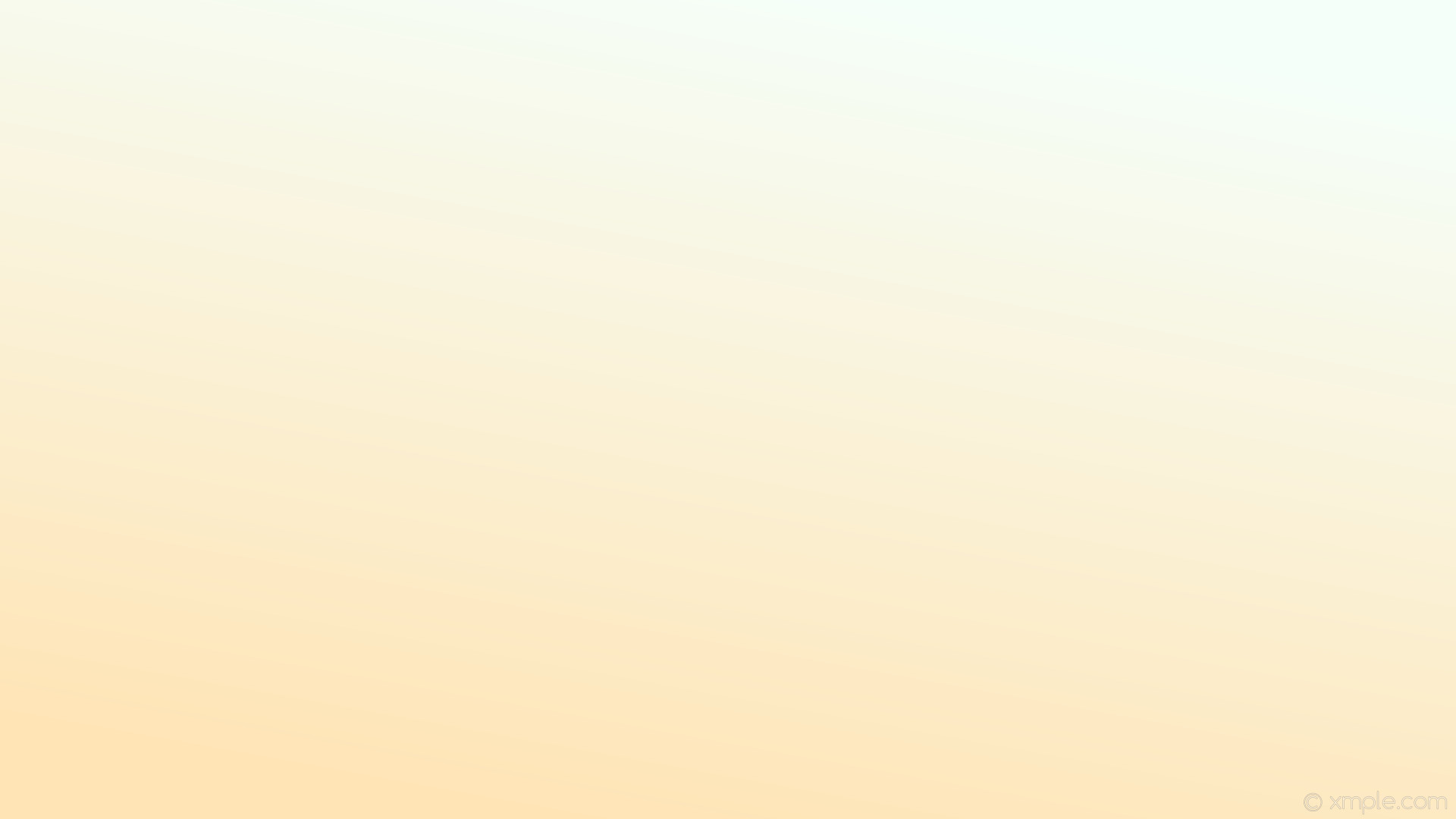 РАСХОДЫ БЮДЖЕТА ТОМСКОГО РАЙОНА В 2021 ГОДУ
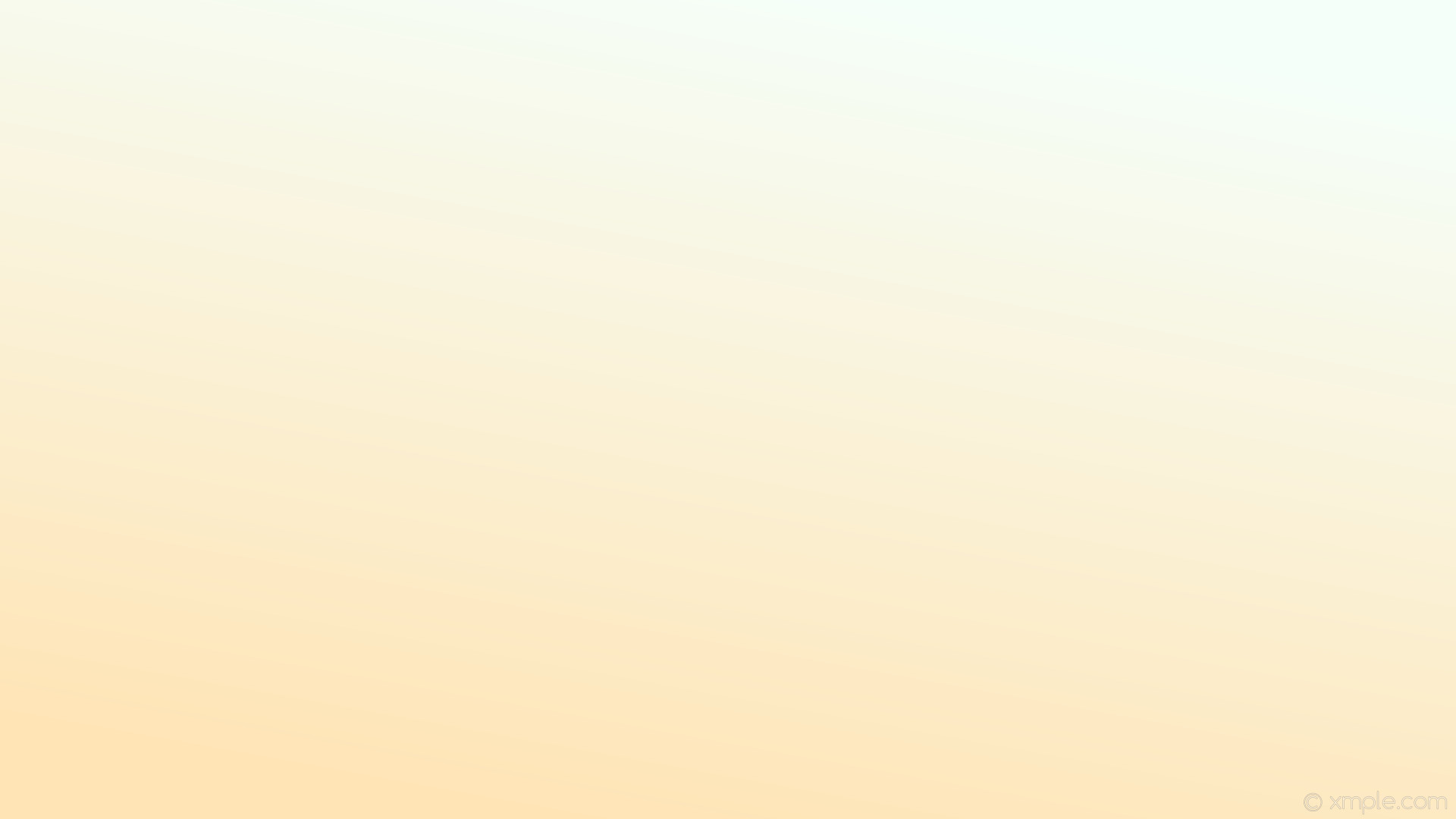 ПРОГРАММНЫЙ   БЮДЖЕТ
С 2016 года бюджет Томского района формируются в новом «программном» формате на основе муниципальных программ. Муниципальная программа — это инструмент программно-целевого планирования и управления  муниципальными финансами. Каждая программа увязывает бюджетные ассигнования с результатами  их использования для достижения заявленных целей. Программный бюджет призван повысить качество формирования и исполнения главного финансового документа.
МП «Развитие малого и среднего предпринимательства
в Томском районе»
МП «Формирование современной среды и архитектурного облика Томского района»
МП «Развитие сельскохозяйственного производства
Томского района»
МП «Улучшение условий и охраны труда 
в Томском районе »
МП «Социальное развитие Томского района »
МП «Развитие образования в Томском районе»
МП «Эффективное управление муниципальным имуществом Томского района »
МП «Развитие информационного общества в Томском районе »
МП «Обеспечение безопасности населения Томского района»
МП «Эффективное управление муниципальными финансами Томского района »
МП «Улучшение комфортности проживания на территории Томского района »
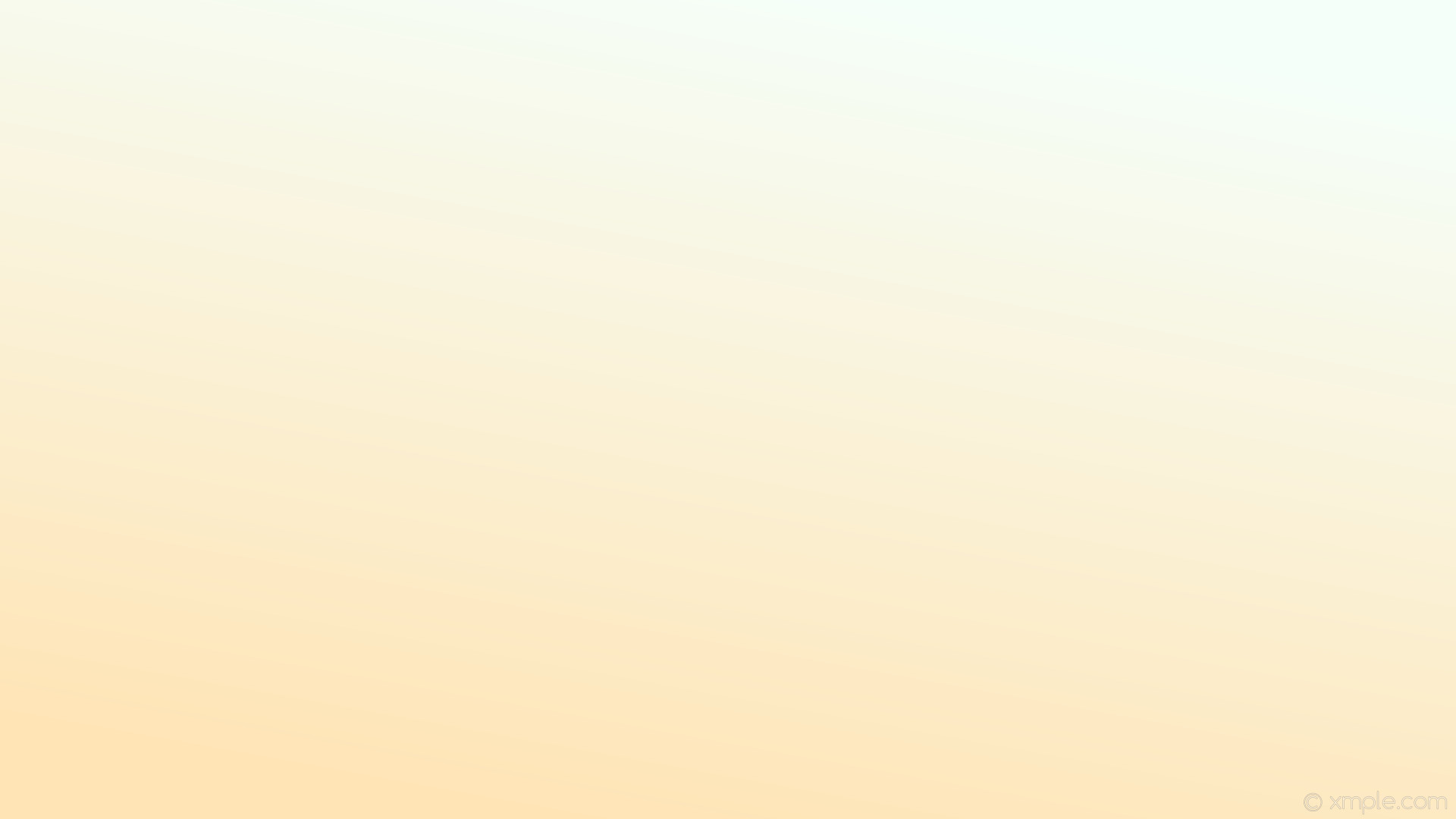 МУНИЦИПАЛЬНЫЕ  ПРОГРАММЫ
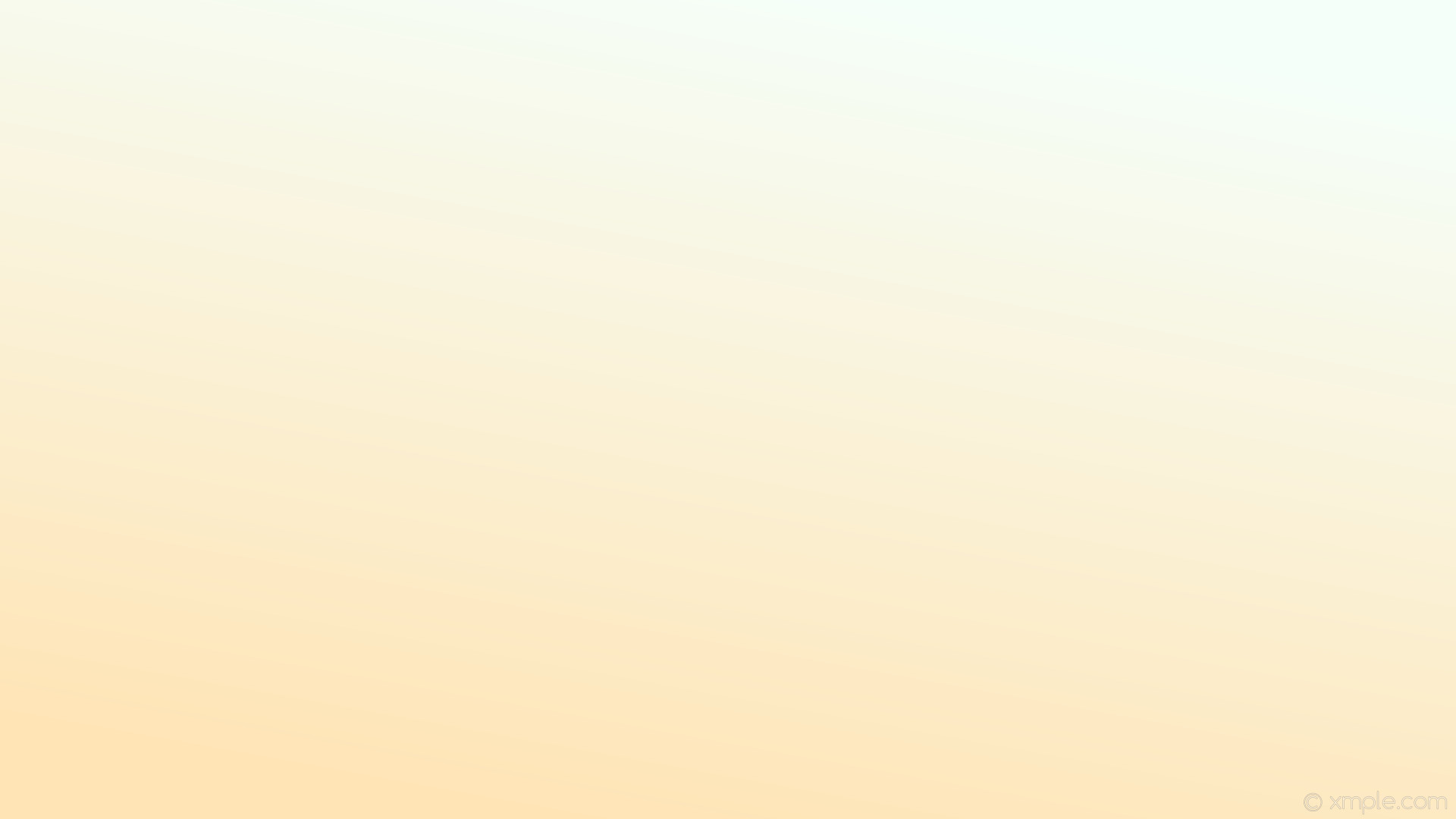 ПРОГРАММНЫЕ  И  НЕПРОГРАММНЫЕ  РАСХОДЫ
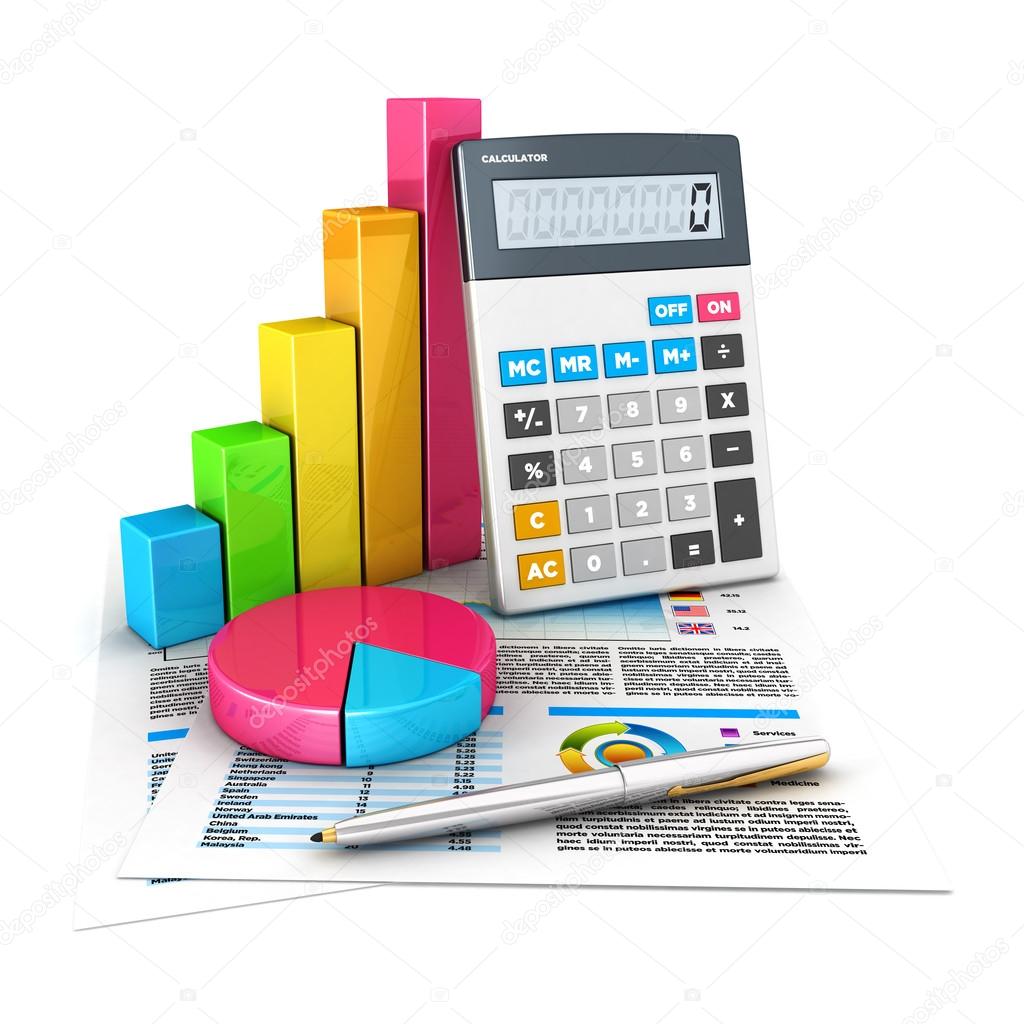 Доля, %
тыс.руб.